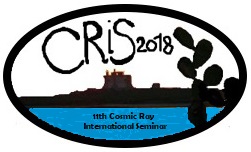 UHECR : wherethey come from?
arXiv:submit/2269349 , 
 21 May 2018
PoS 2018
Fargion_UHECR_CRIS_2018
1
May 2018
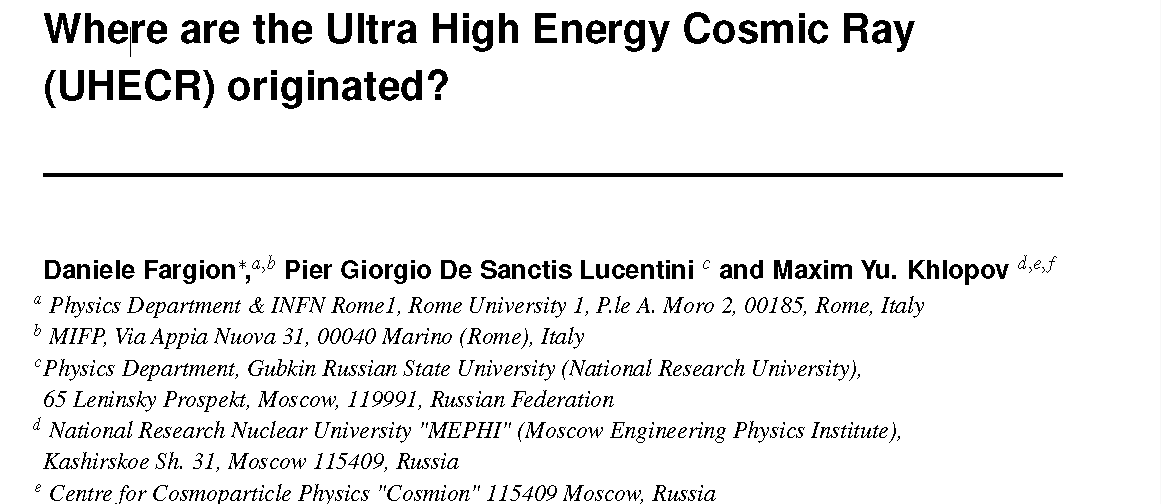 Arxiv, POS,  21 May 2018
Fargion_UHECR_CRIS_2018
2
2-2-2018—AUGER _ANISOTROPY
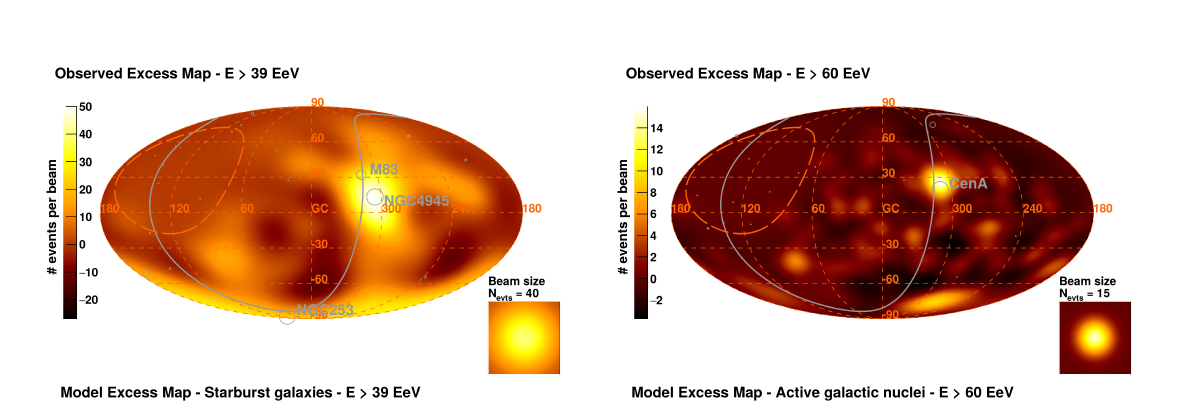 3
UHECR Anisotropy Summary
We consider the recent results on UHECR (Ultra High Energy Cosmic Ray) composition and  their distribution in the sky from ten EeV energy (the dipole anisotropy) up to the highest UHECR energies and their clustering maps:  UHECR have been found mostly made by light and lightest nuclei.
 We considered  a few localized nearby extragalactic sources for most UHECR  clustering as CenA, NG 253, M82.
Fargion_UHECR_CRIS_2018
4
1) The Virgo Absence and the two Hot Spot
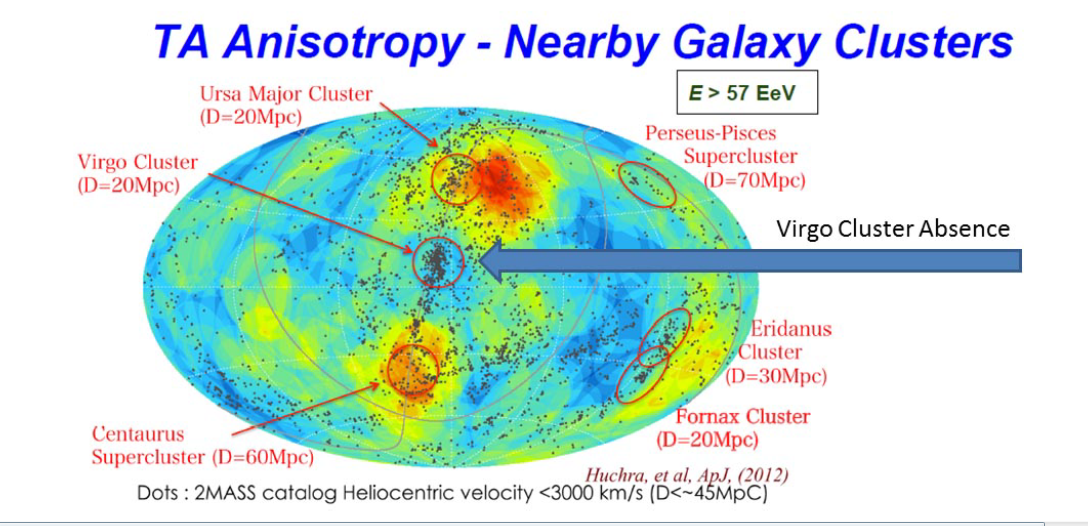 Fargion_UHECR_CRIS_2018
5
Main NON Message by AUGER 2007
NO VIRGO CLUSTERING
 From Nearest  Largest Mass Galaxy Cluster in GZK volume
NO NARROW CLUSTERING
(3-6 degrees) as  expected for UHECR protons
Fargion_UHECR_CRIS_2018
6
Main YES message by AUGER 2007
Yes Wide Smeared Hot spot (18 degrees size) at Cen A, as for lightest nuclei

Yes From  Nucleon- Nuclei COMPOSITION hinted in slant depth
Fargion_UHECR_CRIS_2018
7
Lightest Nuclei are filtered from 20 Mpc
Virgo may be hidden
Fargion_UHECR_CRIS_2018
8
Lightest nuclei nearby GZK
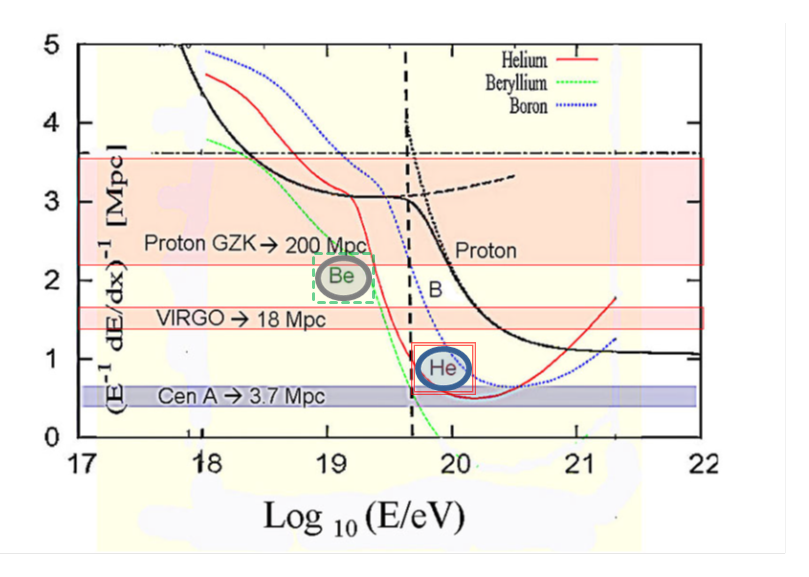 9
2015 UHECR events and the two hot spots
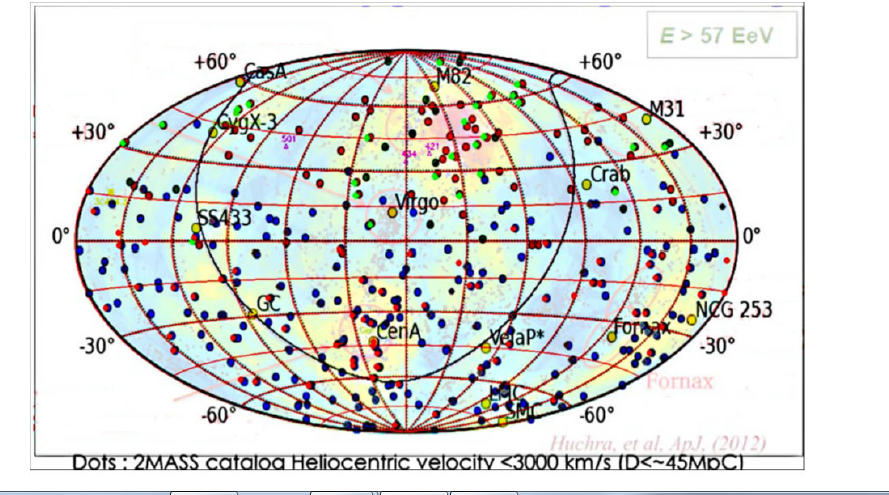 Fargion_UHECR_CRIS_2018
10
Composition, Deflection, Clustering
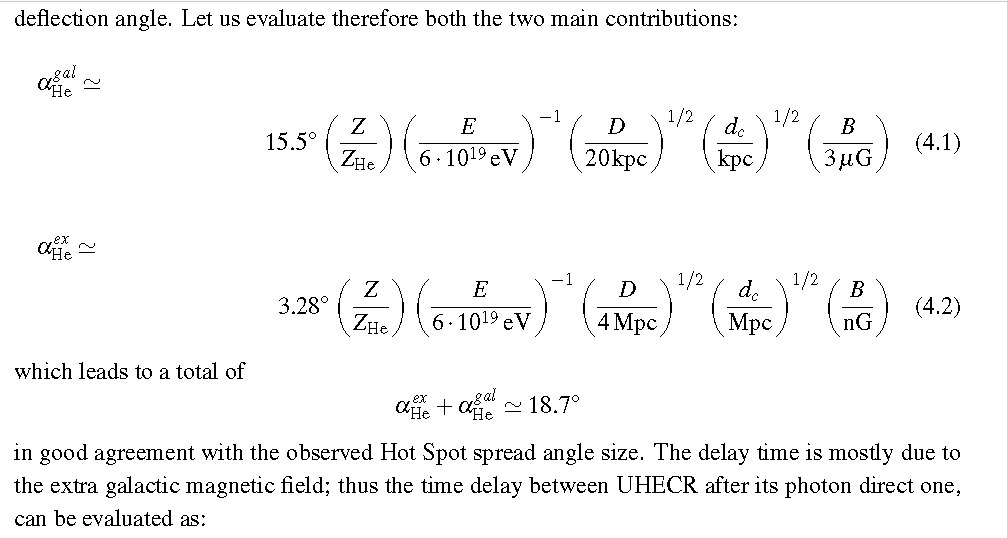 Fargion_UHECR_CRIS_2018
11
A 5 sigma Dipole 10 EeV  UHECR anisotropy: 6 times  wider :  90-100 degrees; 6 % value
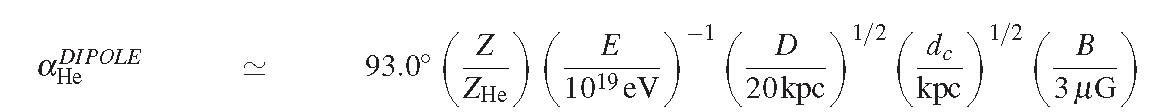 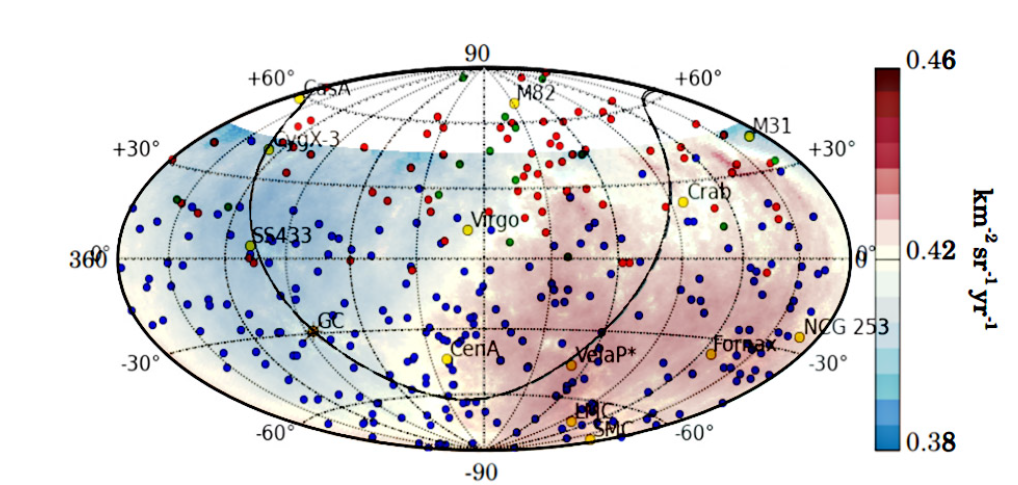 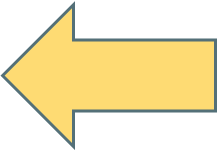 Fargion_UHECR_CRIS_2018
12
Proton at 10  EeV come from cosmic edges.
Isotropy up two millipercent guaranteed
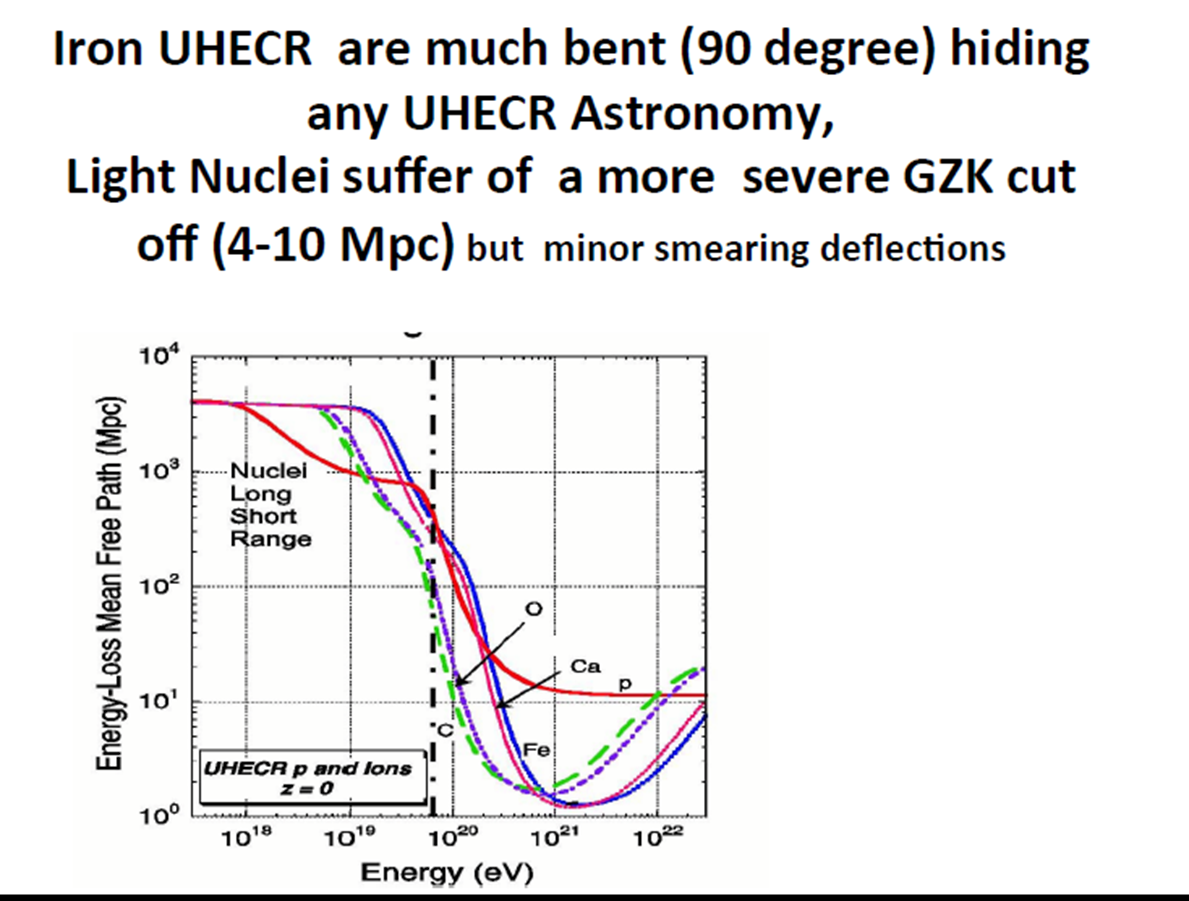 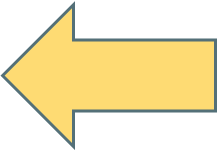 Fargion_UHECR_CRIS_2018
13
Hawc talk on Dipole Anisotropy at TeVsSAME ANISOTROPY  as UHECR one but at 0.1 millipercent! A secondary tail?
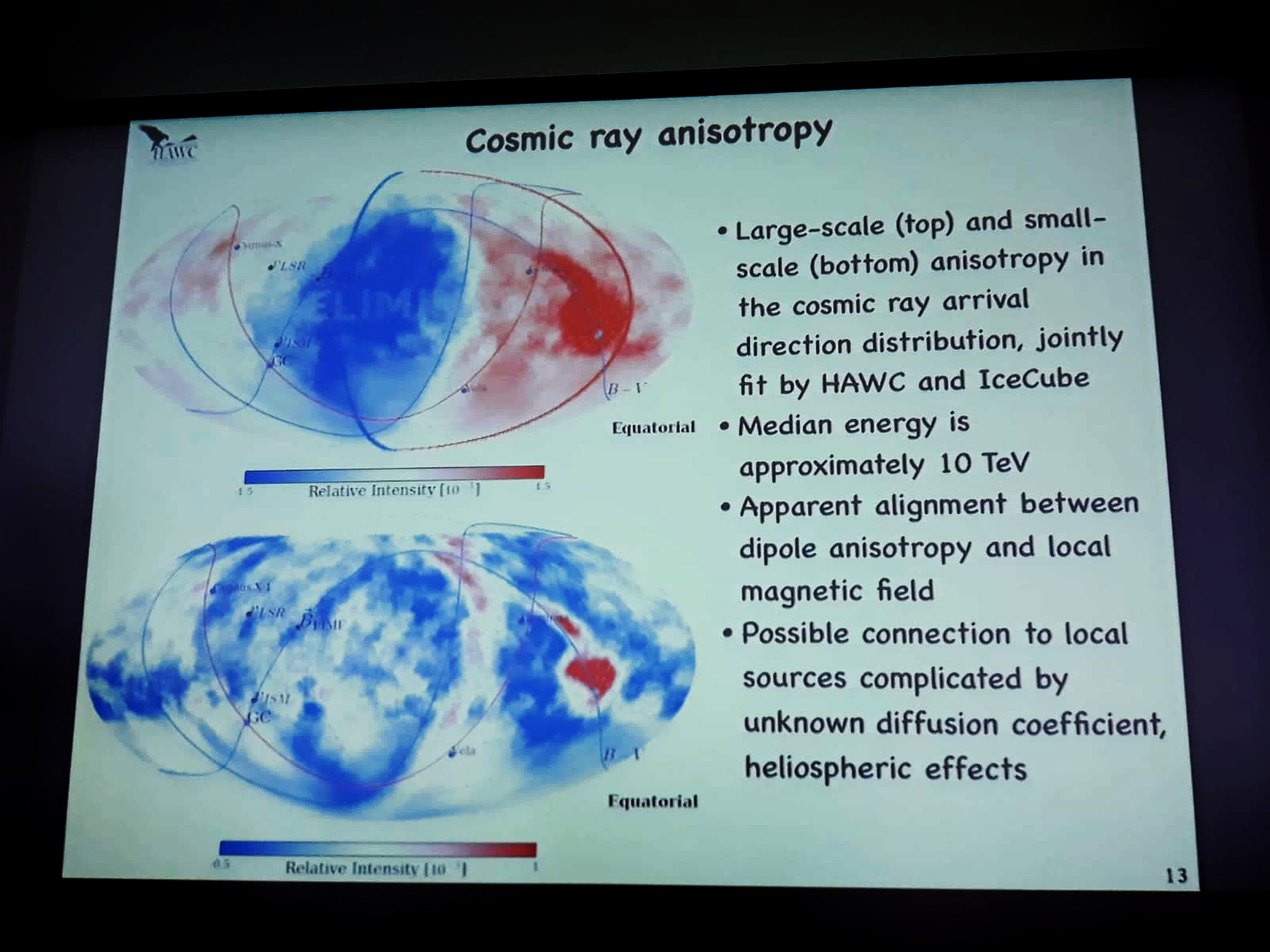 Fargion_UHECR_CRIS_2018
14
UHECR 10 EeV Dipole anisotropyin Galactic Coordinate: 6 percent
Fargion_UHECR_CRIS_2018
15
Forced Consequences:
There are in gigaparsec volumes, at 10 EeV proton radius flight at least a  Billion of galaxies: 
No more than 0.01% expected anisotropy.

Observed a UHECR 6 % anisotropy
It must be a very local, almost Galactic origin:
LMC, Vela, Crab, NGC 253
 are the best candiates
Fargion_UHECR_CRIS_2018
16
The early recent  Light Nuclei photo-dissociation confirm and 20 EeV traces
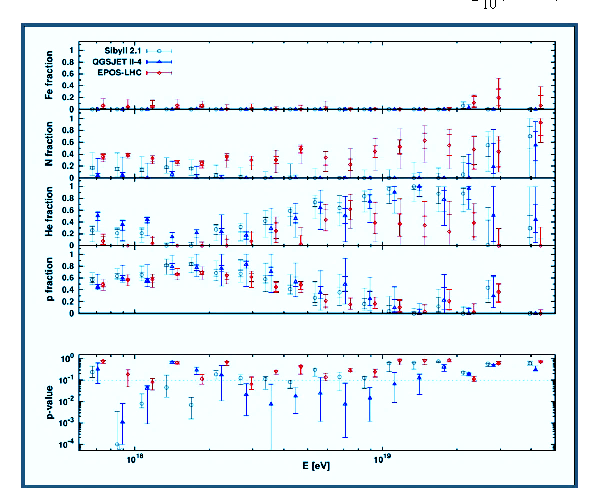 Fargion_UHECR_CRIS_2018
17
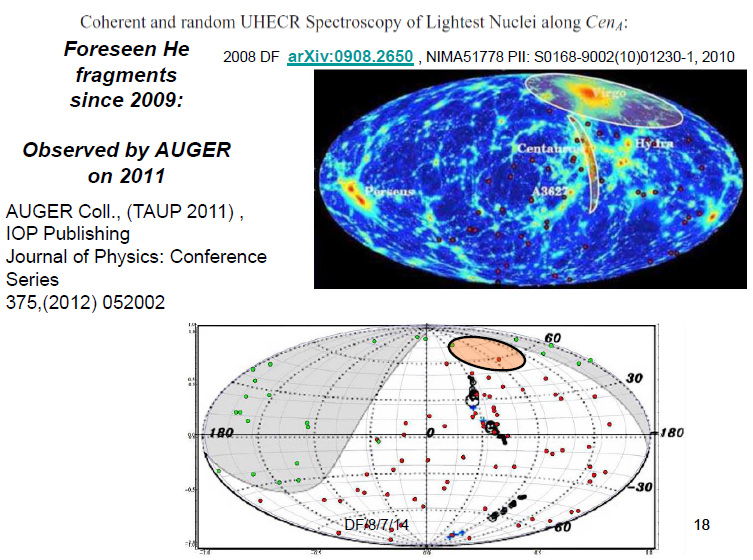 6/21/2018
D.Fargion_CERN_11_10_2016
20 EeV Multiplet at Cen A Hot Spot anisotropy foreseen 2009, observed 2011….Here overlap on  2018 Auger 39 EeV  anisotropy
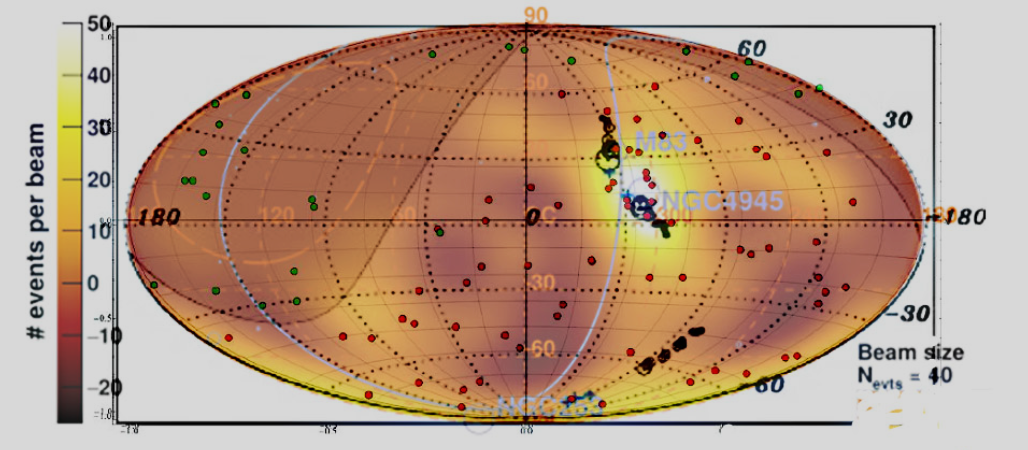 Fargion_UHECR_CRIS_2018
19
Source names and nearer sources: Cen A, M82, NG 253, Vela, LMC, SS433
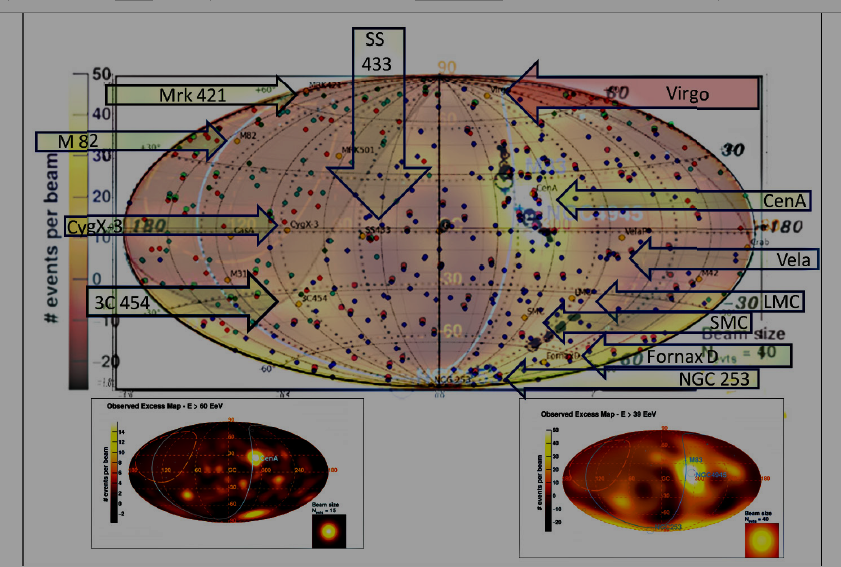 Fargion_UHECR_CRIS_2018
20
Conclusions
Lightest Nuclei are main currier of UHECR
Probable overlapping of the Hawc, ARGO,
 Dipole at TeVs with 10 EeV UHECR   AUGER Dipole
Interpretation: 
A Galactic Role by Vela, LMC, Crab and maybe  Extragalactic Fornax D,  NGC 253 
Rare clustering at 3C454 made by Z-Burst events due to UHE ZeV neutrinos scattering on relic (sterile?) eV neutrinos in hot dark halos.?
Fargion_UHECR_CRIS_2018
21
Suggestion
UHECR are mostly LIGHTEST NUCLEI by Cen A, M82, NGC 253, but some cases might be  NUCLEONS: 
TO DISENTANGLE WE NEED A LOCAL
 UHECR SPECTROSCOPY: 
Composition for each group.
Fargion_UHECR_CRIS_2018
22
Thank You for the kind attention
Fargion_UHECR_CRIS_2018
23
UHECR: Also Galactic? Also Cosmic?
We comment also on the possible partial role of a few remarkable galactic UHECR sources at 10 EeV energies.
 Finally we revive the eventual role of a relic neutrino eV mass in dark hot halo (hit by ZeV neutrinos) to explain the new UHECR clustering events  centered around a very far cosmic AGN sources as 3C 454.
Fargion_UHECR_CRIS_2018
24
Most Lightest Nuclei..but an apparentclustering to 3c 454 at redshift z=1 !
Z Burst solution based on ZeV neutrino scattering on relic cosmic ones:
UHECR by NUCLEONS and not NUCLEI
Fargion_UHECR_CRIS_2018
25
Fargion_UHECR_CRIS_2018
26
Fargion_UHECR_CRIS_2018
27
A much local trace?
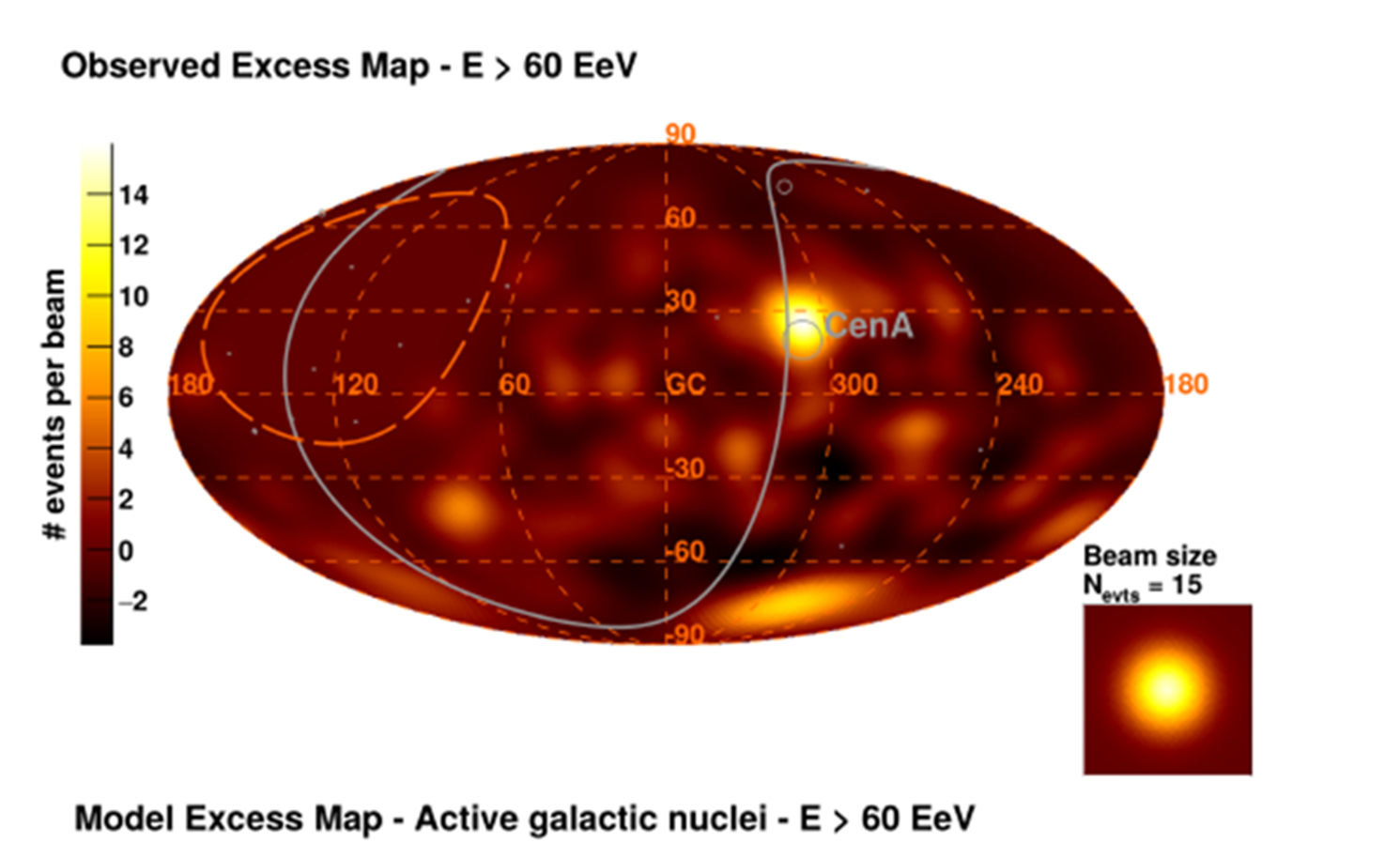 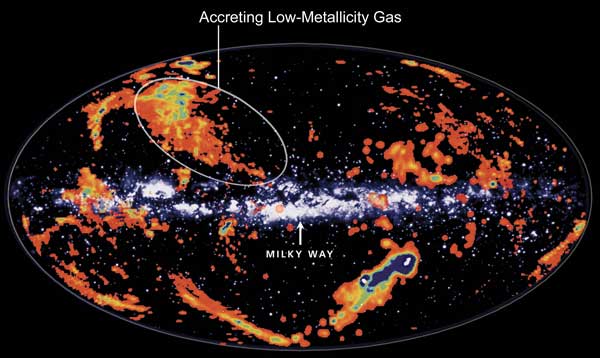 28
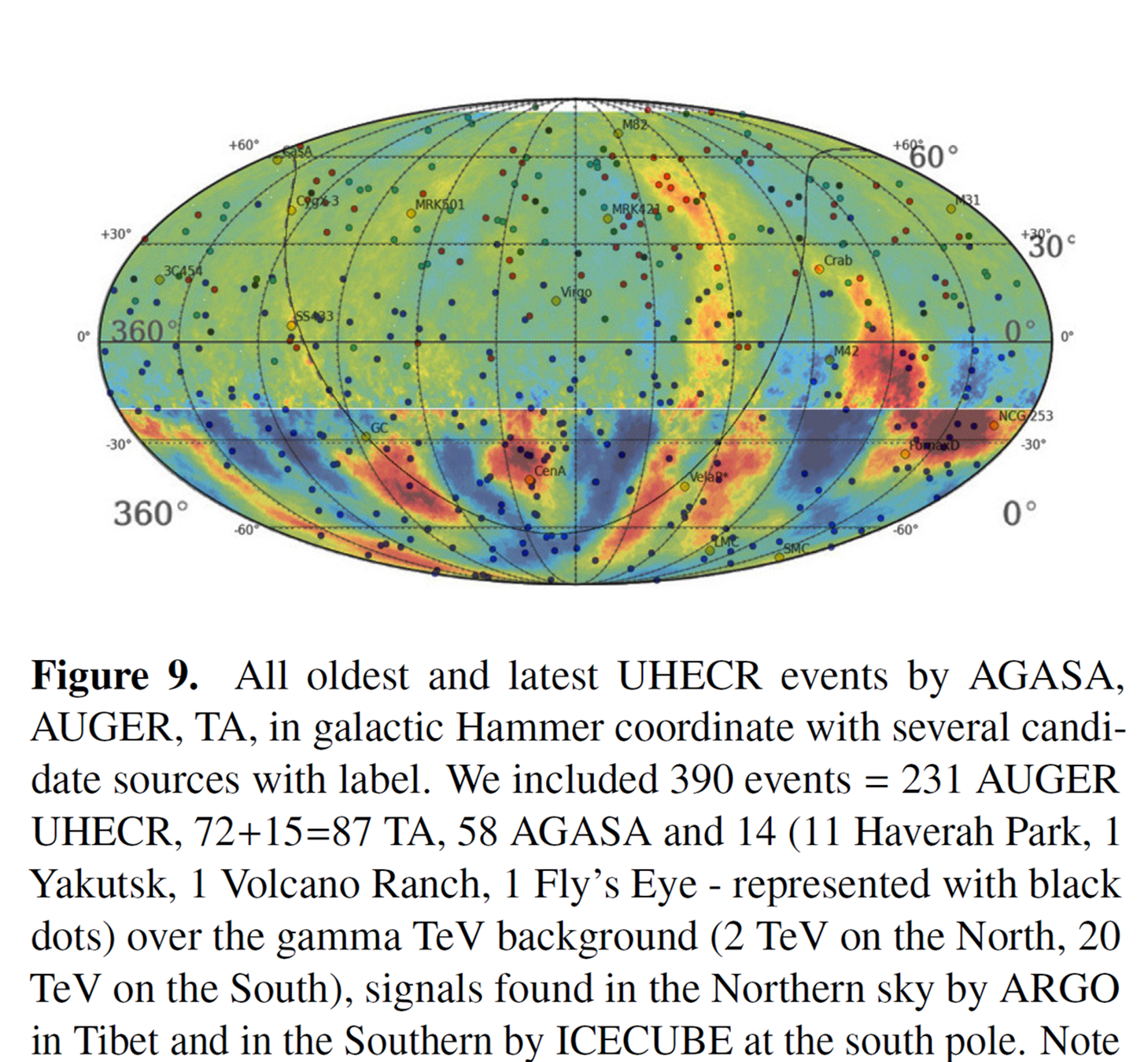 29
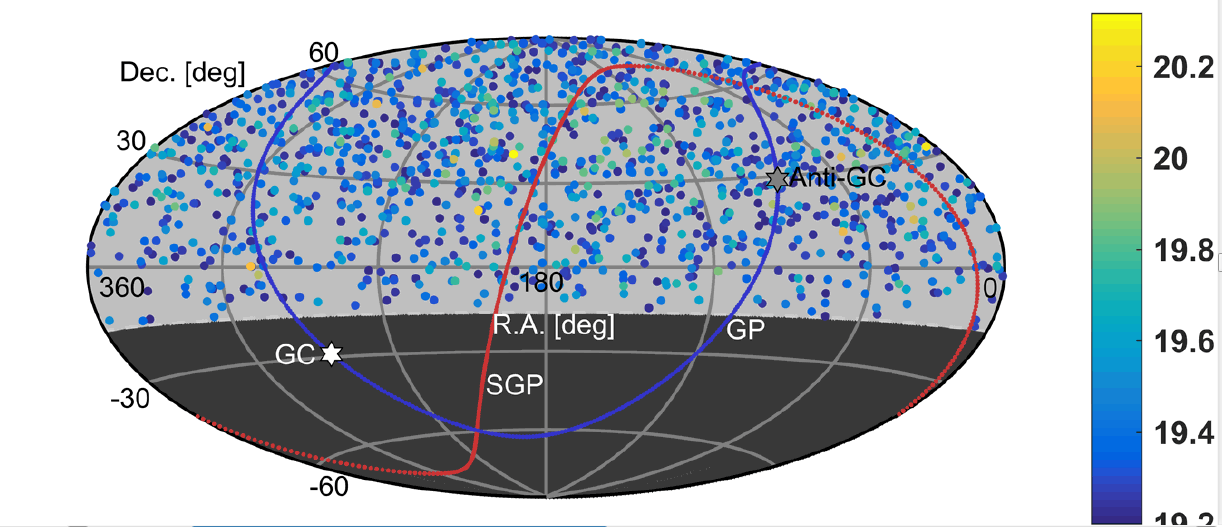 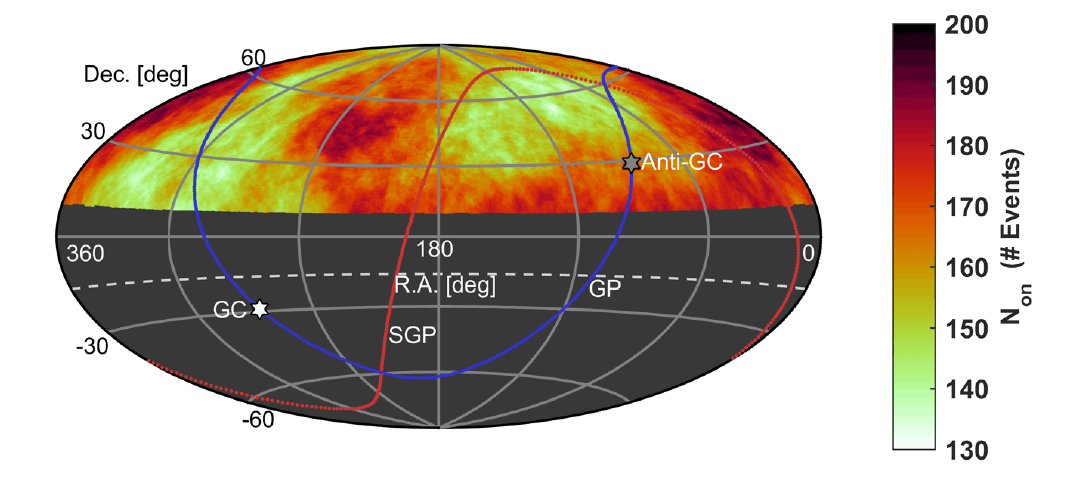 30